祝母亲节快乐！
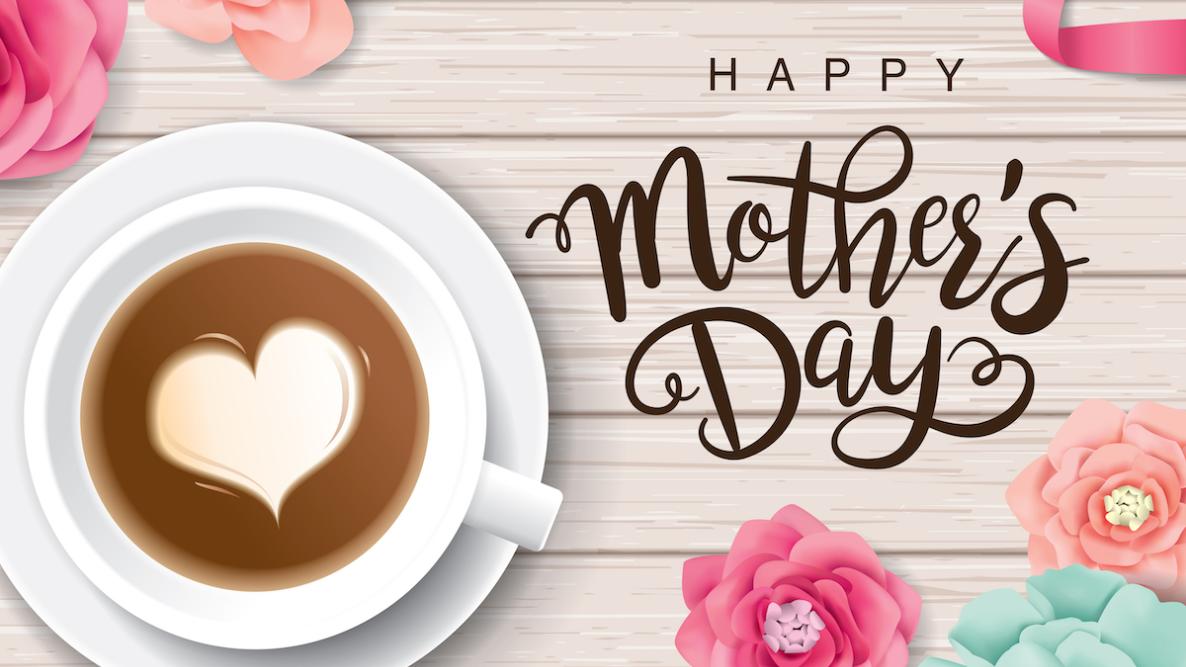 圣灵与宣教
*
主题经文：
1.  太28：19-20
2.  徒1：8
3. 约16：13
1.  太28：19-20
所以你们要去，使万民作我的门徒，奉父、子、圣灵的名给他们施洗，凡我所吩咐你们的，都教训他们遵守。
2.  徒1：8
但圣灵降临在你们身上，你们就必得着能力，并要在耶路撒冷、犹太全地和撒玛利亚，直到地极，作我的见证。
3.  约16：13
只等真理的圣灵来了，他要引导你们明白一切的真理，因为他不是凭自己说的，乃是把他所听见的都说出来，并要把将来的事告诉你们。
引言：
五月教会主题是“圣灵与宣教”。在圣经中，耶稣在马太福音28章19-20节中向门徒下达了宣教的命令，这也被称为“大使命”。这就是基督教的宣教使命。

在这个大使命中，圣灵起着非常重要的作用。使徒行传第一章8节表明，圣灵是基督徒在宣教中的帮助者，他赋予我们能力，使我们能够勇敢地向世界传福音，成为耶稣基督的见证人。
引言：
此外，圣灵也是基督徒的引导者和教师。在约翰福音16章13-14节中，圣灵会帮助我们理解圣经中的真理，并指导我们在宣教中的行动。

因此，如果我们要在宣教工作中取得成功，就必须寻求圣灵的帮助。我们需要祈求圣灵赋予能力、智慧和勇气，帮助我们传福音，并让我们成为耶稣基督的忠实见证人。
一.圣灵与初代教会宣教
1. 主吩咐初代教会，等候圣灵降临启动宣教，完成主的大使命（徒1：4，8）
  
2. 主复活40天后升天，10天之后的五旬节圣灵果然在120人聚集中如主所说降临了，震动了耶路撒冷全城，教会随之被逼迫四散，福音就被带到撒玛利亚直至犹太全地（徒2：4）

3. 圣灵继续开启并引导使徒彼得打开外邦人宣教之门（徒10：19）
二.圣灵与历代教会宣教
1. 圣灵在历代教会中开启圣经真理（信经总结，救恩，洗礼，宣教，灵恩，新妇，天国），帮助人们了解神的真理和价值观，让更多人接受基督信仰。

2. 圣灵带领历代教会实施着徒1：8从耶路撒冷，犹太全地，撒玛利亚，直到地极在地球版图上扩展（耶路撒冷->地中海->罗马帝国带至欧洲->北美->南美、非洲、亚洲->亚 洲韩国->亚洲中国->.....->回耶路撒冷）。
《使徒信经》
我信上帝，全能的父， 创造天地的主。
 我信我主耶稣基督，上帝的独生子； 因着圣灵感孕，从童贞女马利亚所生； 在本丢彼拉多手下受难，被钉在十字架上，受死，埋葬； 降在阴间；第三天从死里复活； 升天，坐在全能父上帝的右边； 将来必从那里降临，审判活人，死人。
我信圣灵；
 我信圣而公之教会；我信圣徒相通； 我信罪得赦免， 我信身体复活
我信永生。阿们！
三.圣灵与末时教会宣教
1. 现在就是末世的末时（1948年以色列复国启动，70周年后进入疫情战争，饥荒？）
  
2. 过去40年，圣灵带领宣教浪潮进入中国，带给中国和中国教会40年繁荣发展
  
3. 现今此时此刻，圣灵下一步如何带领？如何看待印度宣教？中国教会是圣灵带领的普世宣教的最后一棒还是其中一棒？佳恩教会如何准备和跟随圣灵在末时教会的带领？
结论
圣灵是宣教的动力和指引，在宣教过程中，信徒需要依靠圣灵的帮助和指引，让自己成为神的工人将基督的福音传递给全世界，为神的国度贡献一份力量。
回应诗歌：
《圣灵的恩膏膏抹》
https://www.youtube.com/watch?v=XXtd-Q9AlBs&t=66s
*
14